Internet
Sommaire
Programme et Objectifs pédagogiques
II. Internet: Qu’est-ce que c’est?
III. Comment ça marche?
Protocole de communication
Les protocoles TCP/IP
L’adresse IP
Serveur DNS
Le routage
Encapsulation des données
Les réseaux Pair à Pair
Caractérisation de certains réseaux 
Impacts sociétaux
2
I. Le programme
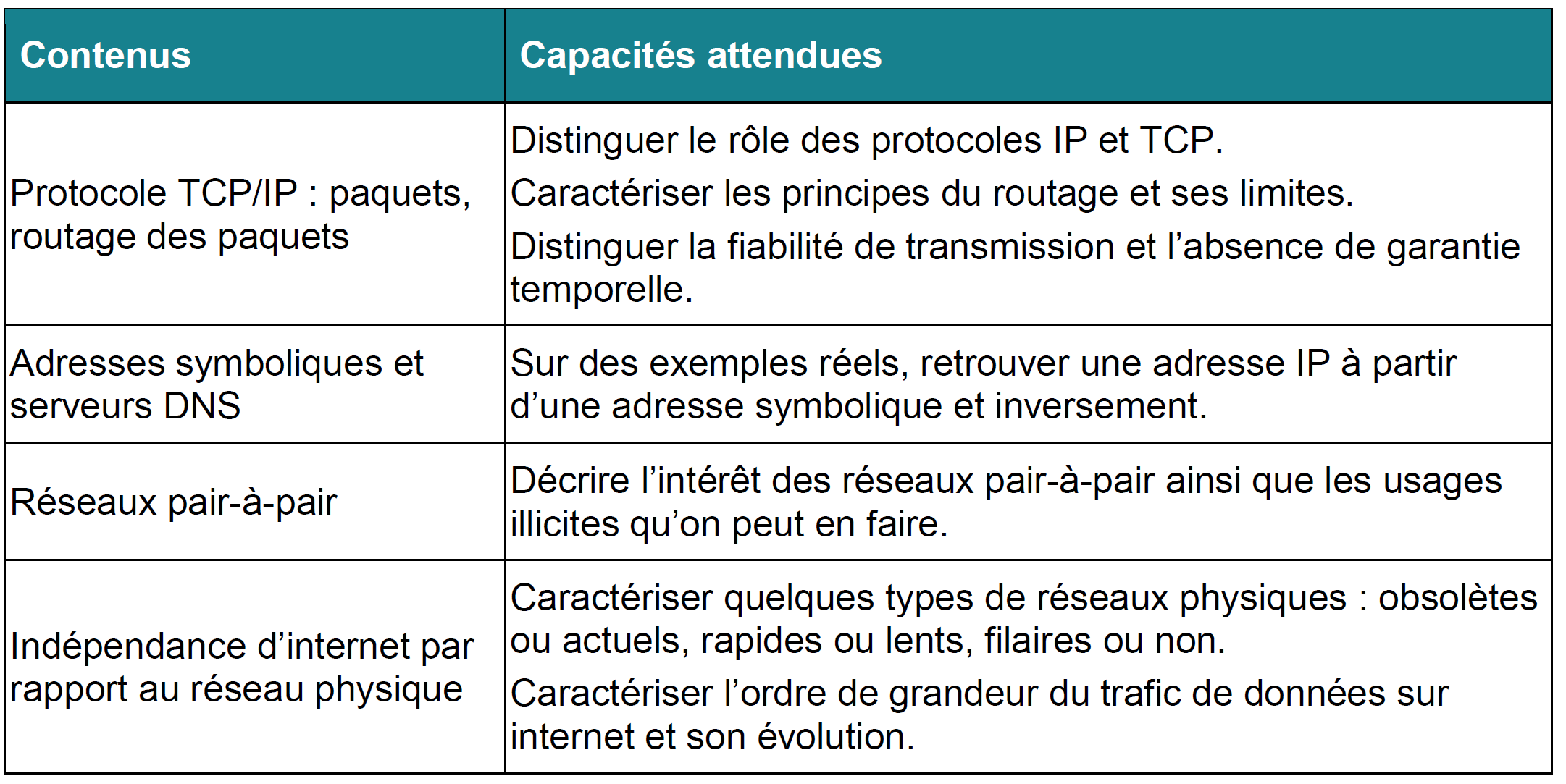 I. Objectifs pédagogiques
Développer une culture numérique

Comprendre ce qu’est Internet

- Comprendre comment ça marche (grands principes techniques)
II. Internet: Qu’est-ce que c’est ?
Activité 1 :  Dessine moi internet !!!
[Speaker Notes: - On est focalisé sur le plus visible: applicatif
le web est l'un des services possibles sur la couche application, plus tardif qu'I, et il en existe bp d'autres
messagerie (instantanée ou différée)
transfert ou partage de fichiers
streaming
applications smartphone
pilotage d'objets connectés, etc.

https://www.submarinecablemap.com/

parfois on pointe le regard sur le support matériel
éléments matériels notables
ordinateurs 
cables (dont sous-marins, transatlantiques, etc.)
antennes
routeurs
commutateurs
mais il pourrait être tout autre sans changer internet (et il a déjà bp évolué depuis les années 90)]
II. Internet: Qu’est-ce que c’est ?
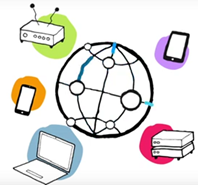 Définition
Interconnexion              Network = Réseau

					INTERNET  
 
 
 « Internet est le réseau informatique mondial accessible au public. C'est un réseau de réseaux »
								D’après Wikipédia
Internet n’est pas le web !!
[Speaker Notes: Un réseau est la mise en relation, à distance, d’entités autonomes (opposé à la relation maître-serviteur)]
II. Internet: Qu’est-ce que c’est ?
Un réseau?
Un réseau est ensemble d’éléments interconnectés.

Un réseau peut être: 

« matériel » (comme le réseau électrique, le réseau routier, un réseau informatique…)

« immatériel » comme le réseau social
[Speaker Notes: Un réseau est la mise en relation, à distance, d’entités autonomes (opposé à la relation maître-serviteur)]
II. Internet: Qu’est-ce que c’est ?
- Internet n’est pas qu’une infrastructure matérielle
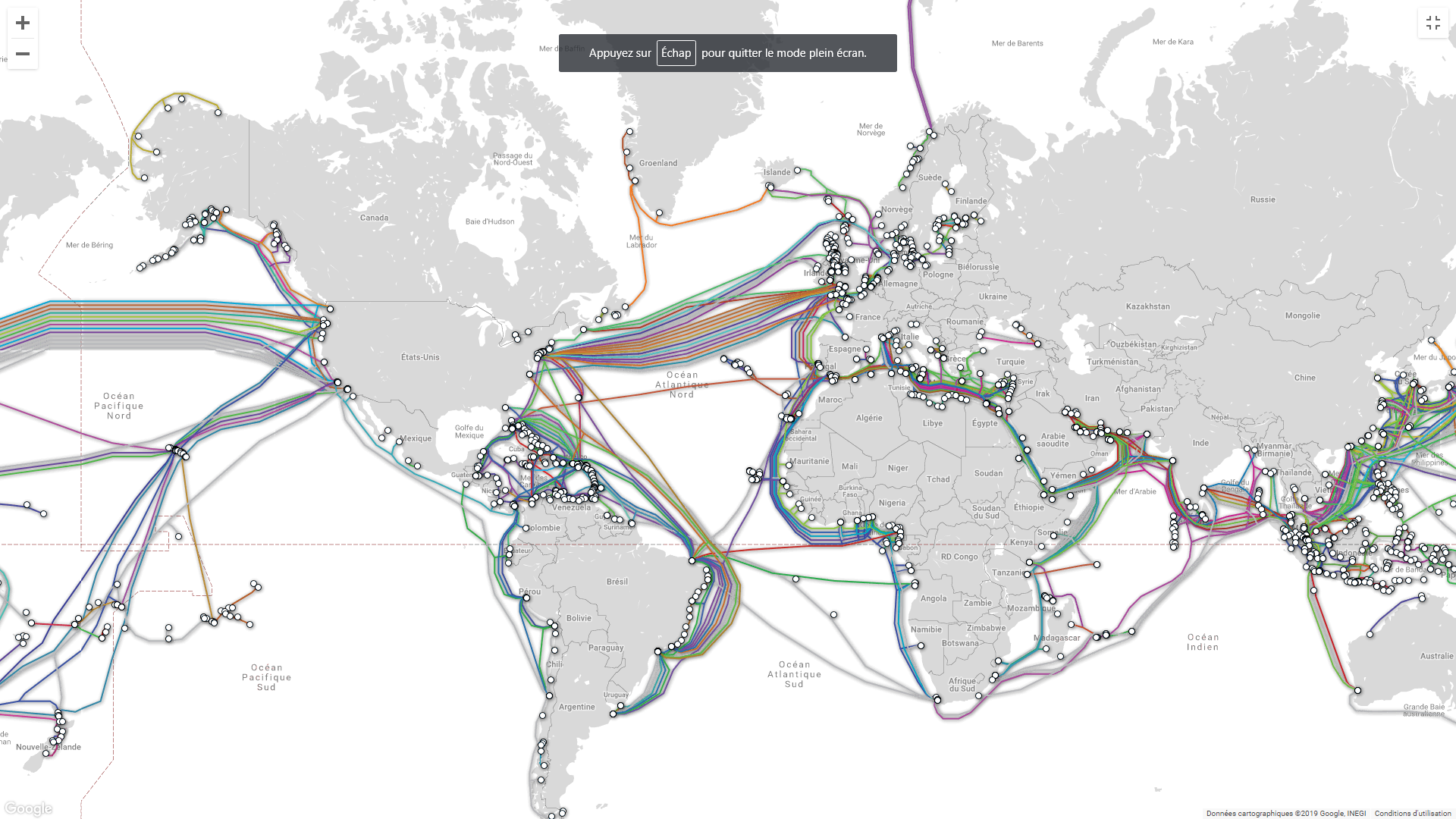 Internet est surtout une infrastructure logicielle indépendante du réseau physique.
		Normes, Protocoles, Algorithmes…
[Speaker Notes: - On est focalisé sur le plus visible: applicatif
le web est l'un des services possibles sur la couche application, plus tardif qu'I, et il en existe bp d'autres
messagerie (instantanée ou différée)
transfert ou partage de fichiers
streaming
applications smartphone
pilotage d'objets connectés, etc.

https://www.submarinecablemap.com/

parfois on pointe le regard sur le support matériel
éléments matériels notables
ordinateurs 
cables (dont sous-marins, transatlantiques, etc.)
antennes
routeurs
commutateurs
mais il pourrait être tout autre sans changer internet (et il a déjà bp évolué depuis les années 90)]
II. Internet: Qu’est-ce que c’est ?
ARPANET 
« Advanced Research Projects Agency NETwork » 
Réseau reliant plusieurs universités des Etats-Unis.
[Speaker Notes: qui a pris forme à partir du réseau Arpanet, projet de défense américain
qui s'est étendu et organisé autour de certaines normes
et qui rassemble aujourd'hui une large majorité des humains dans un même réseau d'échange
sur lequel tous les réseaux, tous les types de supports et presque toutes les activités humaines convergent !
-> c'est bien un réseau social, devenu fondamental: être privé de son accès, c'est être exclu socialement
qui est associé à des valeurs: libre et ouvert
-> dimension culturelle majeure, c'est beaucoup plus qu'un outil
et qui peut être mis en péril voire mourrir comme entité]
III. Comment ça marche?
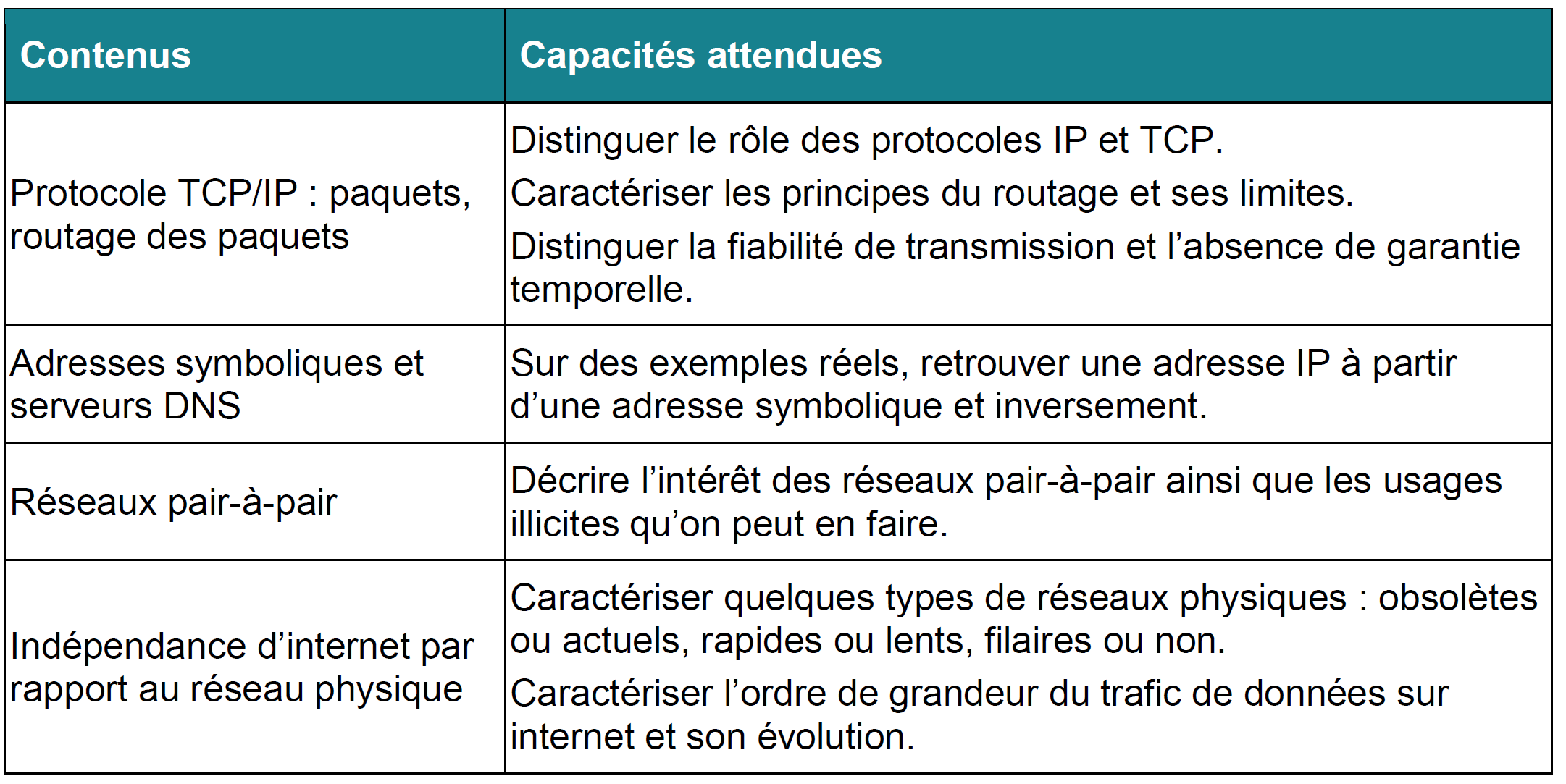 Protocole de communication
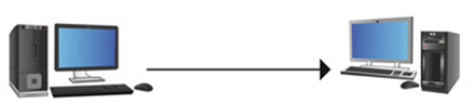 Lors de la transmission d’une information entre deux machines, un ensemble de règles de communication communes doivent être suivies : on parle d’un protocole de communication.
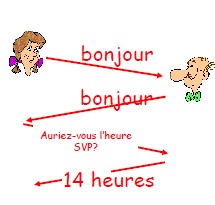 Les protocoles TCP/IP
Internet s’appuie sur différents protocoles parmi lesquels : 

Le protocole IP  (Internet Protocol)

Le protocole TCP  (Transmission Control Protocol)
Les protocoles TCP/IP
Protocole IP
 
 Le protocole IP assure l'acheminement au mieux des paquets. Il ne se préoccupe pas du contenu des paquets. Il permet de déterminer les meilleurs chemins à travers les réseaux en fonction des adresses IP.

Le protocole IP est considéré comme « non fiable ».
Les protocoles TCP/IP
Protocole TCP 
 Le protocole TCP assure la transmission fiable des données. 

Par exemple, il:
 établit la communication 
 découpe les gros paquets de données en paquets plus petits et les numérote.
 à la réception, vérifie que les paquets sont bien arrivés et redemande l’envoi si nécessaire.
 envoie des accusés de réception.
Les protocoles TCP/IP
Le protocole IP: permet la « distribution » (l’acheminement/le routage) des données. 

Le protocole TCP: assure la transmission des données. Il fiabilise entre autre la transmission. 

Il y a fiabilisation de la transmission mais pas de garanties temporelles.
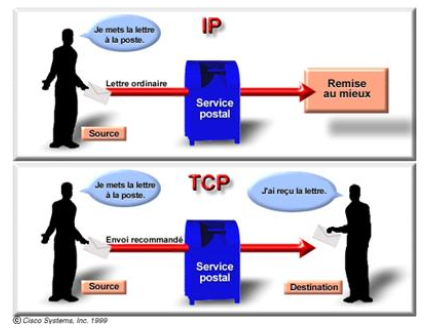 L’adresse IP
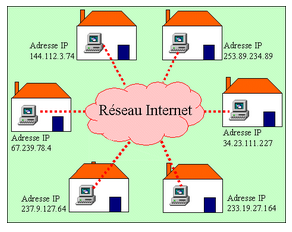 Une adresse IP est un numéro d'identification qui est attribué à chaque périphérique relié à un réseau informatique qui utilise l'Internet Protocol.
16
Le routage
Le routage est le mécanisme par lequel des chemins sont sélectionnés pour acheminer les données d'un expéditeur jusqu'à un ou plusieurs destinataires.
Le routage
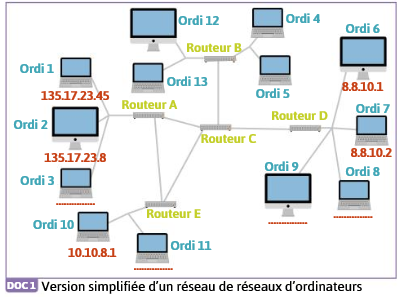 Un routeur permet de relier ensemble plusieurs réseaux, il est composé d’un nombre plus ou moins important d’interfaces réseau (cartes réseau).
Le programme
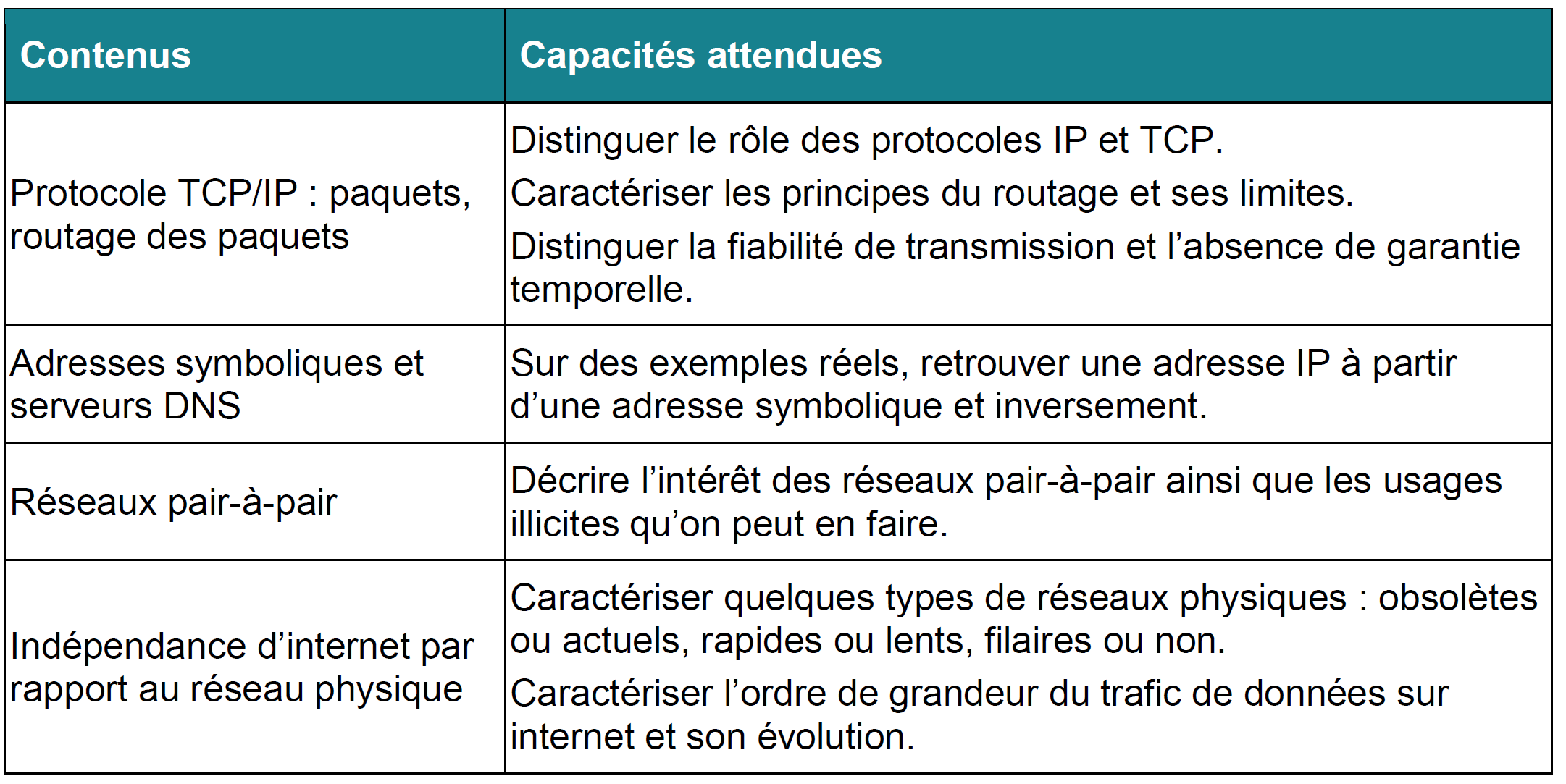 Adresse symboliquesDNS (Domain Name System)
Le Domain Name System  DNS, est le service
utilisé pour traduire les noms de domaines
Internet en adresse IP
Le programme
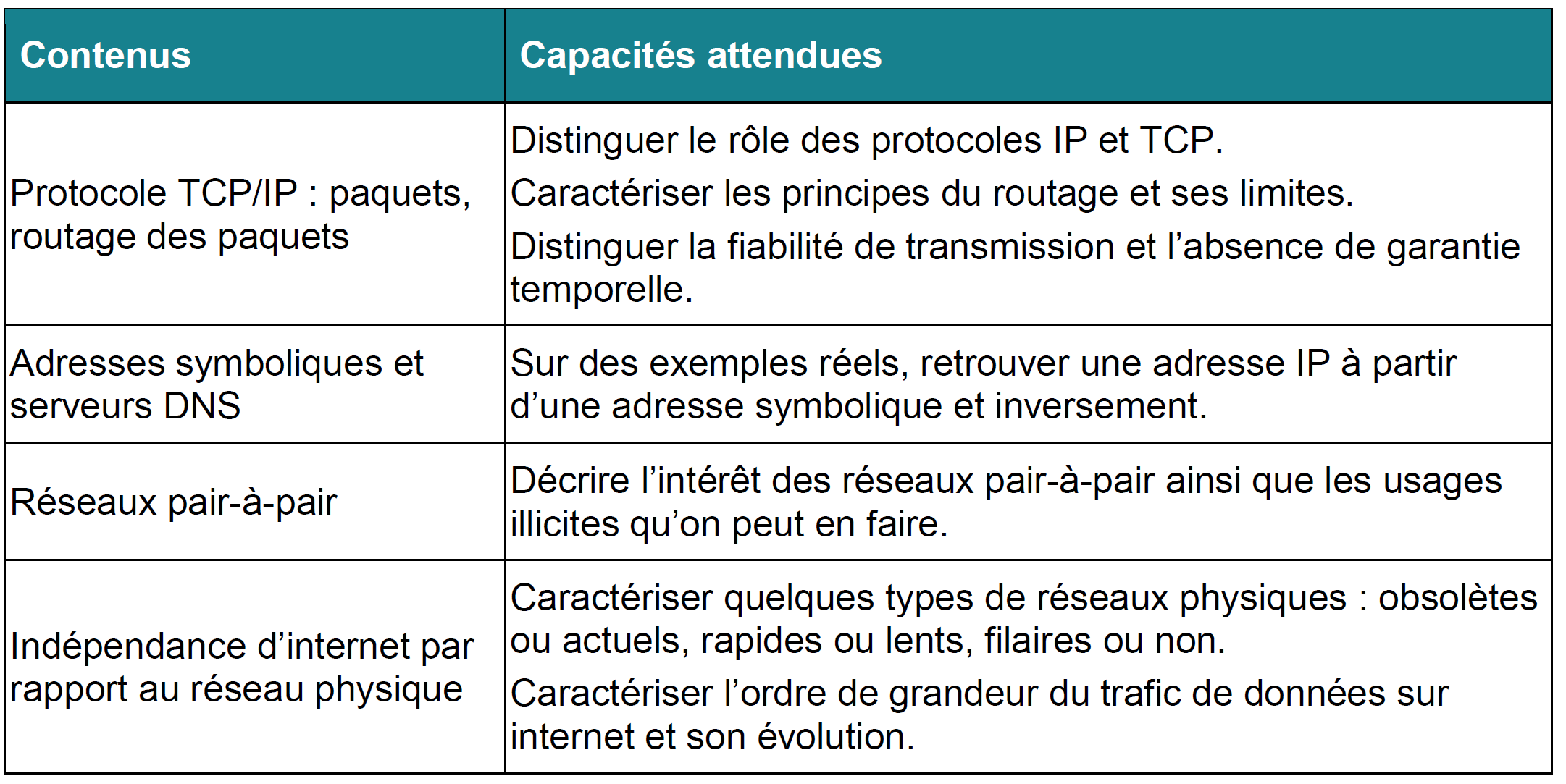 Les réseaux Pair à Pair
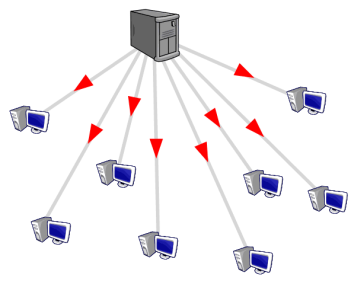 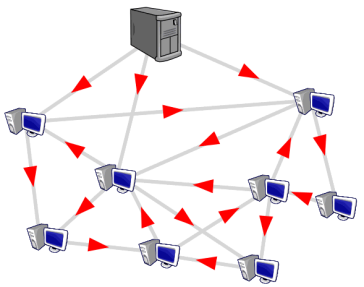 Echange client-serveur
Echange pair à pair
Pour qu’un réseau pair à pair fonctionne, il faut que chaque internaute installe sur son ordinateur un logiciel spécifique (Bit Torrent, eMule…).
22
Les réseaux Pair à Pair
Intérêts:
 	- Permet l’échange de fichiers sur 	Internet sans autorité centrale
	- Pas d’encombrement de serveurs

Usages:	
	- Téléchargement illégal de films
	- Partage de capacités de calcul
	- Paiement par Bitcoin
23
Le programme
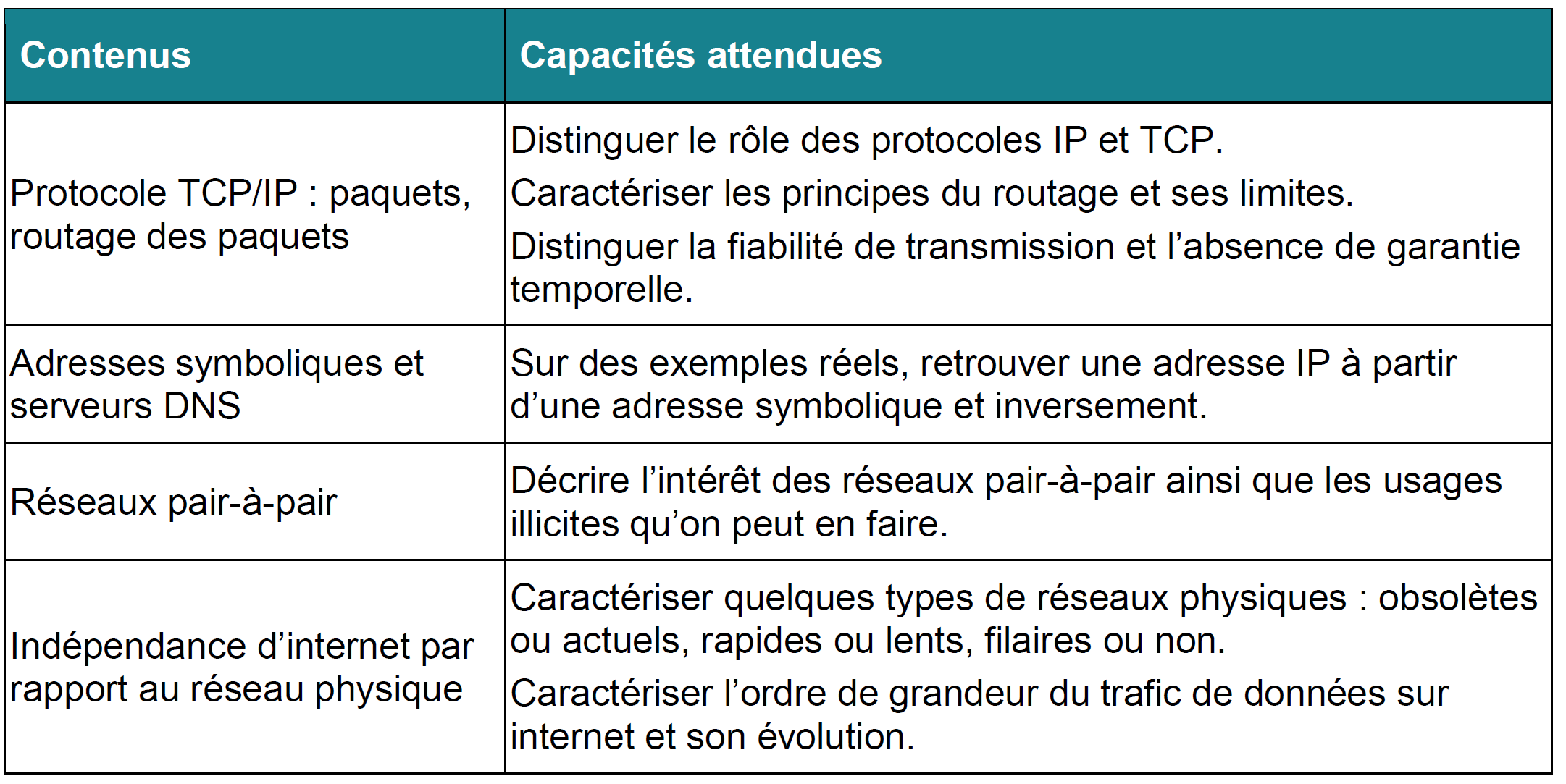 caractérisation de certains réseaux
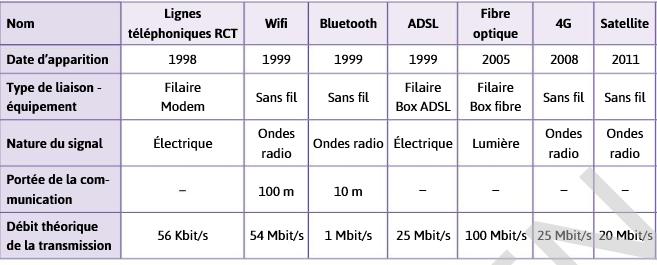 Document issu de l’activité 4  p18  Manuel SNT Hachette Education
Impacts sociétaux
Vidéo :  Internet , la pollution cachée
26